一阶逻辑（一）
[Speaker Notes: 欢迎辞]
例子
所有的牛都有角（前提）
     有些动物是牛（前提）
     因此，所有动物有角（结论）
推理不正确
例子
The only way to rectify our reasoning is to make them as tangible as those of the Mathematicians, so that we can find our error at a glance, and when there are disputes among persons, we can simply say: Let us calculate , without further ado, to see who is right.     
 -- G. W. Leibniz, The Art of Discovery(1685)

通用语言&通用数学
命题逻辑语言+自然推理系统G‘
可以机械地完成推理和验证
但不够通用
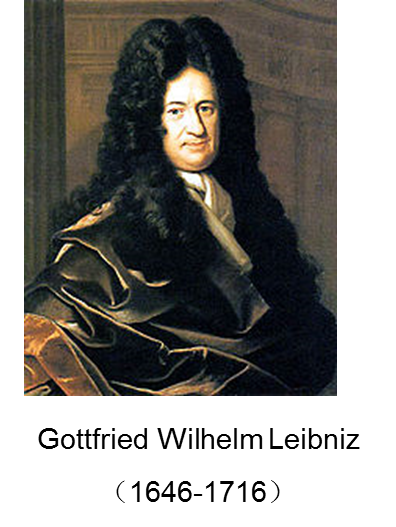 [Speaker Notes: 建立一种精确的、普适的科学语言，寻求一种推理演算，从而通过计算来解决辩论和意见不一致的问题。]
一阶逻辑语言的字母表
一阶逻辑语言的字母表
一阶逻辑语言的字母表
一阶逻辑语言的字母表
一阶逻辑语言的字母表
一阶逻辑语言的字母表
字母表的一些说明
字母表的一些说明
字母表的一些说明
字母表的一些说明
字母表的一些说明
表达式不一定是公式
字母表的一些说明
项（term）
项（term）
项（term）
变元     常元     函数
公式（formula）
公式（formula）
公式（formula）
1. 等词和谓词作用在项上。
2. 联结词和量词只能作用在公式上。
公式（formula）
公式（formula）
公式（formula）
公式✔
例子
对项的结构作归纳
对公式的结构作归纳
一阶逻辑公式
自由变元
自由变元
自由变元
项的替换
项的替换
项的替换
项的替换
公式的替换
公式的替换
公式的替换
公式的结构
公式的结构
小结
一阶逻辑的语法
符号表
项、原子公式、公式的定义
对项、公式的结构作归纳
自由变元
项、公式的替换
一阶逻辑公式的结构